Publishing Research articles and indexes
Dr. Jabar Zaman Khan  Khattak
Chairman 
Department of Bioinformatics and Biotechnology
International Islamic University,
Islamabad
Categories of Publication
Abstracts
Conferences  proceedings
Ei Compendex
SCI articles 
Mainly three categories of SCI papers
Mini reviews
Full length articles
Comments to the reviewers
Engineering Index or Ei
COMPENDEX is a database for engineering and the applied sciences (industrial chemistry, computer science, etc.). It's an index/abstract database which means that it does not have the full text articles.
The database title is derived from the title of the print index: COMPuterized ENgineering InDEX.
The COMPENDEX database covers 1969 to the present and is based on the print Engineering Index which began publication in 1884.
COMPENDEX is sometimes called Engineering Village or Ei Village. Engineering Village is a platform for a number of databases and other services from a company called Engineering Information (Ei). COMPENDEX is the only database available to us on the Engineering Information platform.
Article databases are great resources to search the literature. Engineering students should be aware of two databases that the UCLA Library provides access to: Compendex(the “COMPuterized ENgineering inDEX”) and Inspec(via the Web of Knowledge). 
Compendex covers engineering and related disciplines while Inspec covers physics, electrical engineering, information technology, and computers but there is some overlap between the two.
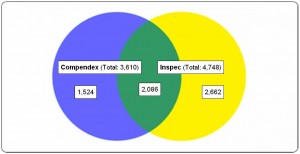 Science Citation index or SCI
The Science Citation Index (SCI) is a citation index originally produced by the Institute for Scientific Information (ISI) and created by Eugene Garfield. 

It was officially launched in 1964. It is now owned by Thomson Reuters. [1][2][3][4] The larger version (Science Citation Index Expanded) covers more than 6,500 notable and significant journals, across 150 disciplines, from 1900 to the present. 

These are alternately described as the world's leading journals of science and technology,
Author Priorities for Journal Selection
Key (Determining) factors
Impact Factor
Reputation
Access to the target audience
Overall editorial standard
Publication speed
International coverage
Open Access participating publisher
Marginal (Qualifying) factors
Experience as a referee
Track record
Quality and colour illustrations
Service elements
Overview of Peer Review Process
Paper Submitted
Notification to Author
Confirmation of Receipt
Revise
Accept
Initial Decision by Editor
Revision Received
Rejection
Decide to Review
Revision Checked
Assign Reviewers
Reviewers Accept Invite
Reviews Completed
Paper sent to Publisher
Revise
Accept
Reject
Overview
Task of writing a research paper could be a hectic effort
Even with groundbreaking, innovative and original research, the presentation and documented form of research paper is very important.
Incorrect written paper could
 delay the publication process
 at worse, never published 
So writing of scientific paper is an art comes with
Experience
Scientific learning
Background:  Author’s Perspective
Motivation to publish:
Dissemination (54% 1st choice)
Career prospects (20% 1st choice)
Improved funding (13% 1st choice)
Ego (9% 1st choice)
Patent protection (4% 1st choice)
Other (5% 1st choice)
    
     Bryan Coles (ed.) The STM Information System in the UK, BL Report 6123, Royal Society, BL, ALPSP, 1993
Author versus Reader Behaviour
Author behaviour
Want to publish more
Peer review essential
Other journal functions crucial
Wider dissemination
Reader behaviour
Want integrated system
Browsing is crucial
Quality information important
Want to read less
Elsevier study of 36,000 authors (1999-2002) presented by Michael Mabe at ALPSP Seminar on “Learning from users” 2003; www.alpsp.org
[Speaker Notes: However, another extremely interesting study was undertaken by Elsevier 
Taken from a presentation by Michael Mabe (then Director of Academic relations, Elsevier, and also visiting professor at the Dept of Information Science, City University, London) given at an ALPSP seminar on “Learning from Users” in 2003. The survey was undertaken from 1999-2002, and included data from >36,000 authors
The presentation is available on the ALPSP website - www.alpsp.org, “ALPSP previous events”]
Key Elements of Publishing
Ethical Issues
Style and language
Structure of paper
Components of paper
Article submission/journal selection
Publisher’s process/peer review
Structure of a Paper
Scientific writing follows a rigid structure – 
 a format developed over hundreds of years 
 Consequently, a paper can be read at several levels:
Some people just will refer to the title 
Others may read only the title and abstract 
Others will read the paper for a deeper understanding
Components of a Paper
Authors Listing
ONLY include those who have made an intellectual contribution to the research
OR those who will publicly defend the data and conclusions, and who have approved the final version 
Order of the names of the authors can vary from discipline to discipline
In some fields, the corresponding author’s name appears first
Title
Describes the paper’s content clearly and precisely including keywords 
Is the advertisement for the article 
Do not use abbreviations and jargon 
Search engines/indexing databases depend on the accuracy of the title - since they use the keywords to identify relevant articles
Abstract
Briefly summarize (often 150 words) - the problem, the method, the results, and the conclusions so that  
The reader can decide whether or not to read the whole article 
Together, the title and the abstract should stand on their own
Many authors write the abstract last so that it accurately reflects the content of the paper

    See: The Structured Abstract: An Essential Tool for Researchhttp://research.mlanet.org/structured_abstract.html
Introduction
Clearly state the:
Problem being investigated 
Background that explains the problem 
Reasons for conducting the research
Summarize relevant research to provide context 
State how your work differs from published work
Identify the questions you are answering 
Explain what other findings, if any, you are challenging or extending 
Briefly describe the experiment, hypothesis(es), research question(s); general experimental design or method
Methods
Provide the reader enough details so they can understand and replicate your research 
Explain how you studied the problem, identify the procedures you followed, and order these chronologically where possible 
Explain new methodology in detail; otherwise name the method and cite the previously published work 
Include the frequency of observations, what types of data were recorded, etc. 
Be precise in describing measurements and include errors of measurement or research design limits
Results
Objectively present your findings, and explain what was found 
Show that your new results are contributing to the body of scientific knowledge
Follow a logical sequence based on the tables and figures presenting the findings to answer the question or hypothesis
Figures should have a brief description (a legend), providing the reader sufficient information to know how the data were produced
Discussion/Conclusion
Describe what your results mean in context of what was already known about the subject 
Indicate how the results relate to expectations and to the literature previously cited
Explain how the research has moved the body of scientific knowledge forward 
Do not extend your conclusions beyond what is directly supported by your results - avoid undue speculation 
Outline the next steps for further study
References
Whenever you draw upon previously published work, you must acknowledge the source
Any information not from your experiment and not ‘common knowledge’ should be recognized by a citation 
How references are presented varies considerably - refer to notes for authors for the specific journal 
Avoid references that are difficult to find
Avoid listing related references that were not important to the study